Аппликация «Лебедь»
Подготовила:
Ознобишина Екатерина Михайловна, учитель начальных классов 
МБОУ «Малосивинская ООШ»
Для работы потребуется
цветная и белая бумага
лист  белого картона для основы аппликации
зеленая салфетка (можно заменить цв. бумагой)
клей 
ножницы
простой карандаш
шаблон лебедя и клюва лебедя
линейка
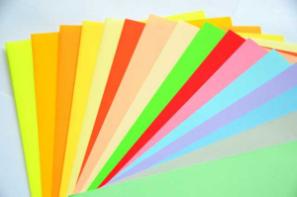 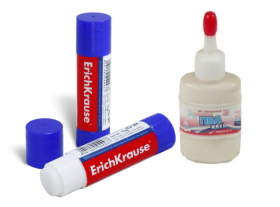 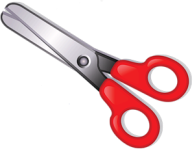 Обводим и вырезаем
Из белой бумаги вырезаем полоски толщиной 0,5 – 0,7 см. и длиной 8 см.
Склеиваем полоски, чтобы получилась петелька
Приклеиваем петельки на основу лебедя – создаем перья
Вырезаем тоненькие полосочки, закрутив их на карандаше приклеиваем перед петельками
Вырезаем дополнительную деталь, чтобы прикрыть неровности «оперения» и приклеиваем
Обводим и вырезаем клювик
Приклеиваем клювик к основе
Рисуем глаз и ноздрю на клюве
Лебедь готов
Готовим фон.Вырезаем кусок светло-голубой бумаги – это небо
Голубая и синяя бумага по 2 кусочка
Приклеиваем фон
Из зеленой бумаги делаем берег
Готовим камыши. Из зеленой салфетки делаем стебель
Вырезаем 2 кусочка коричневой бумаги и разрезаем попола
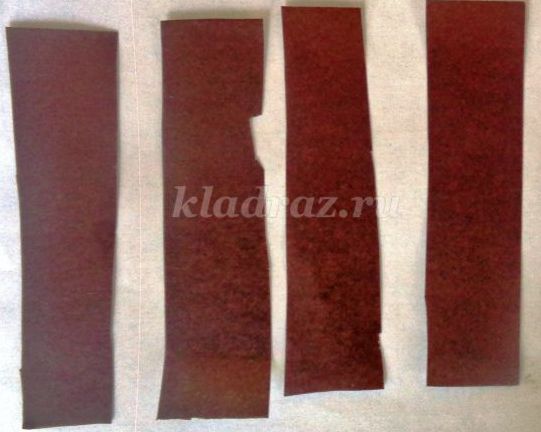 Скручиваем в рулетики
Соединяем и склеиваем
Берем ¼ листа зеленой бумаги и складываем на 4 части
Разрезаем, складываем пополам и рисуем лист
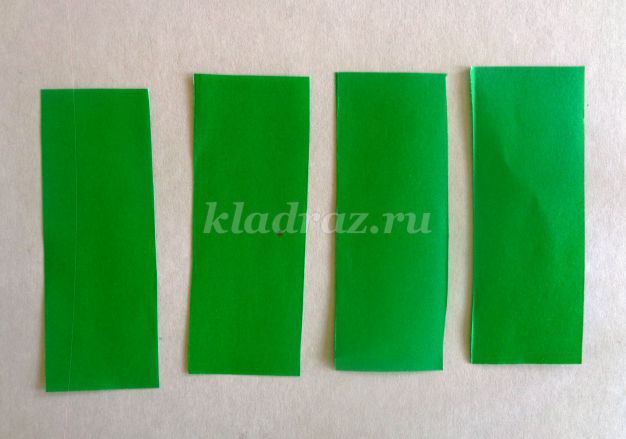 Вырезаем и получаем листья
Собираем берег и камыши
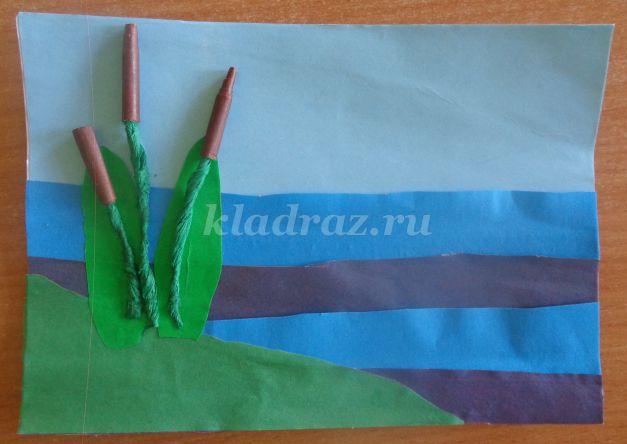 Делаем объемную траву
Приклеиваем траву
Приклеиваем лебедя
Делаем рамочку
Оцениваем результат
Молодцы!!!
Используемый ресурс:
http://kladraz.ru/blogs/tatjana-nikolaevna-kokorina/-lebyodushka-podelka-iz-bumagi-s-detmi-5-6-let-master-klas-s-poshagovym-foto.html